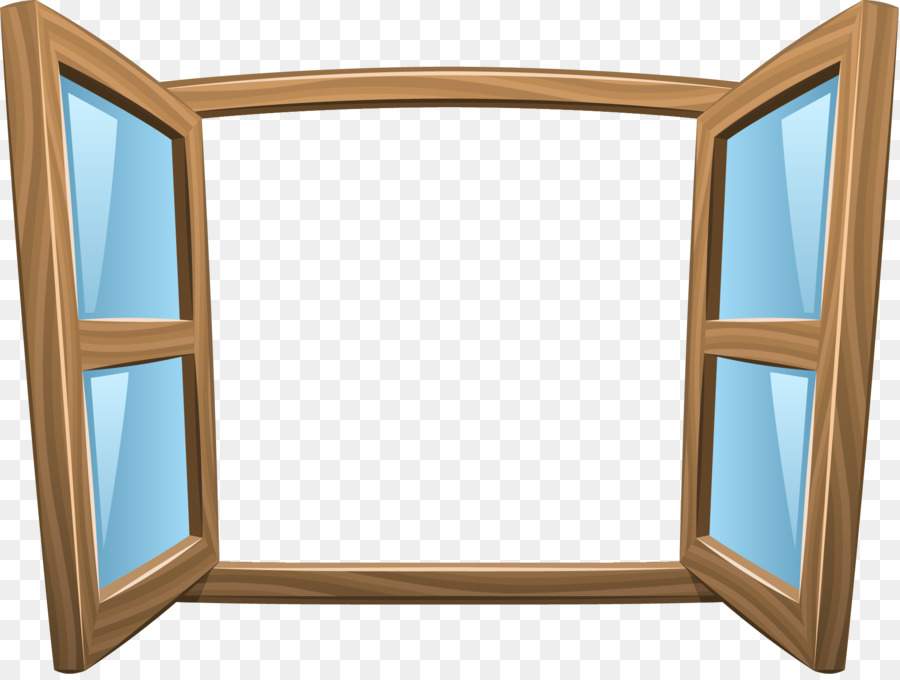 СП «Детский сад» ГБОУ ООШ № 2 г.о.Октябртьск
«Осторожно, 
открытое окно!»
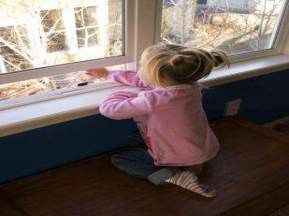 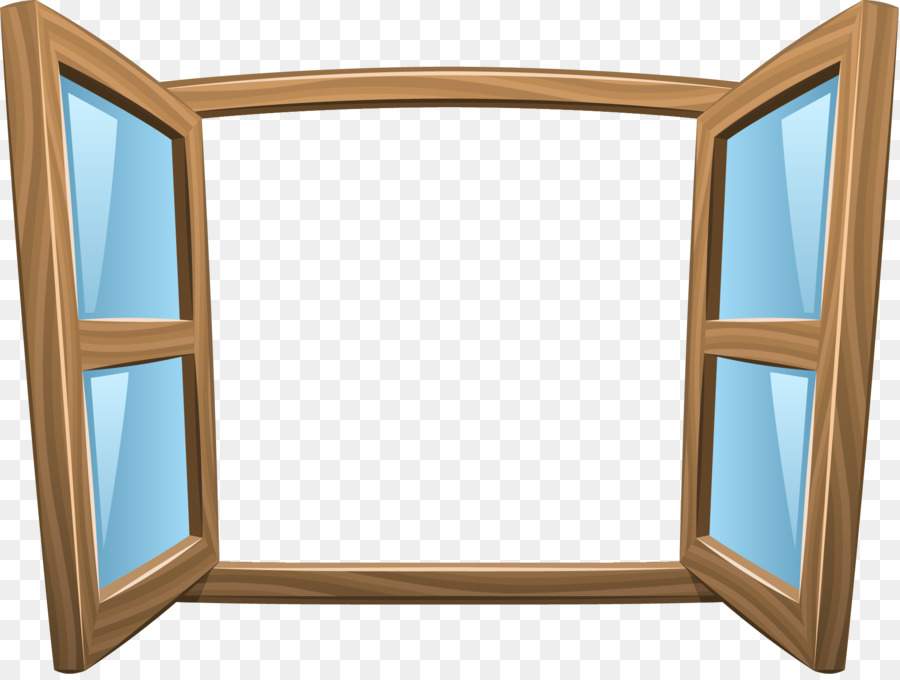 Современное окно стало причиной несчастных случаев с детьми - ежегодно с наступлением весны отмечается рост несчастных случаев, которые связаны с выпадением маленьких детей из окон. Как подтверждает медицинская статистика, через клинические больницы, которые специализируются на детском травматизме, ежегодно проходят десятки людей, выпавших из окон.
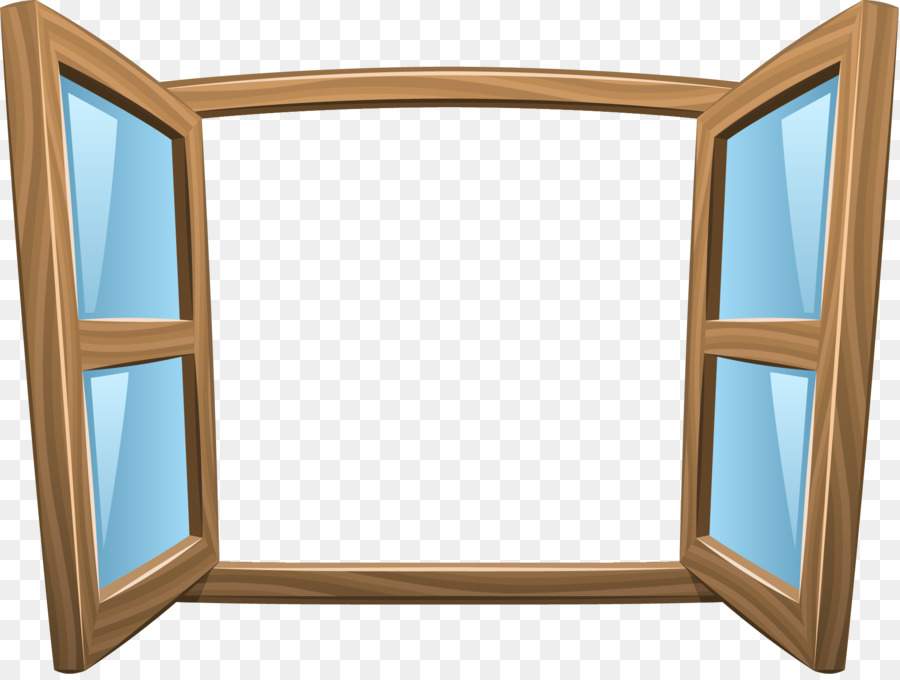 Основные правила, соблюдение которых поможет сохранить жизнь и здоровье детей:
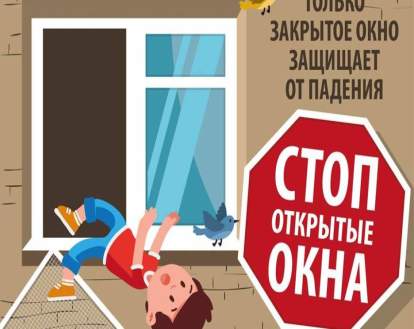 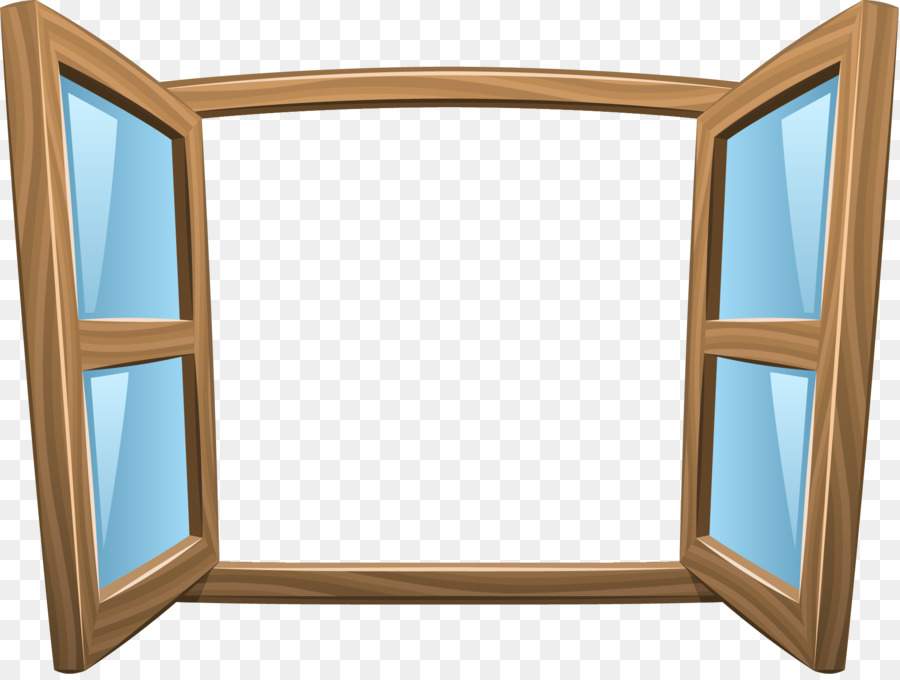 ребенок не может находиться без присмотра в помещении, где открыто настежь окно или есть хоть малейшая вероятность, что ребенок может его самостоятельно открыть;
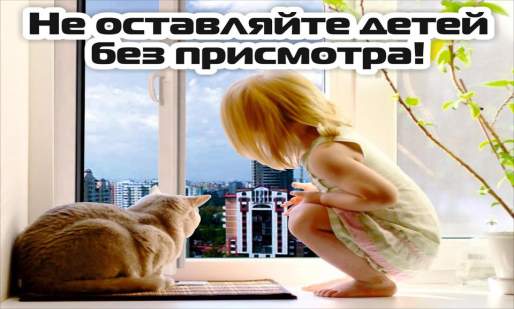 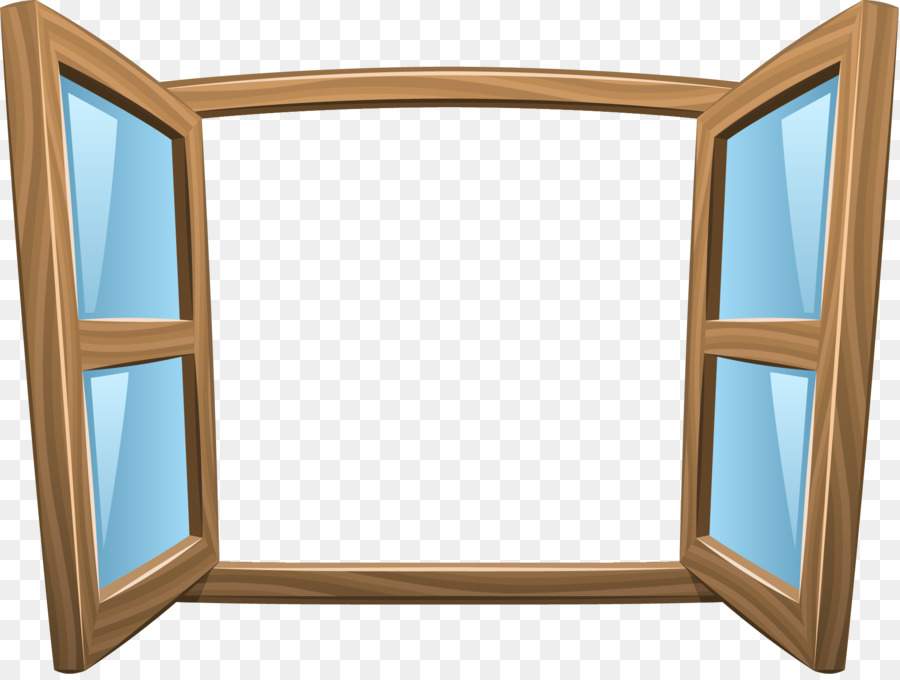 если оставляете ребенка одного даже на непродолжительное время в помещении, а закрывать окно полностью не хотите, то в случае со стандартными деревянными рамами закройте окно на шпингалеты и снизу, и сверху (не пренебрегайте верхним шпингалетом, так как нижний довольно легко открыть) и откройте форточку;
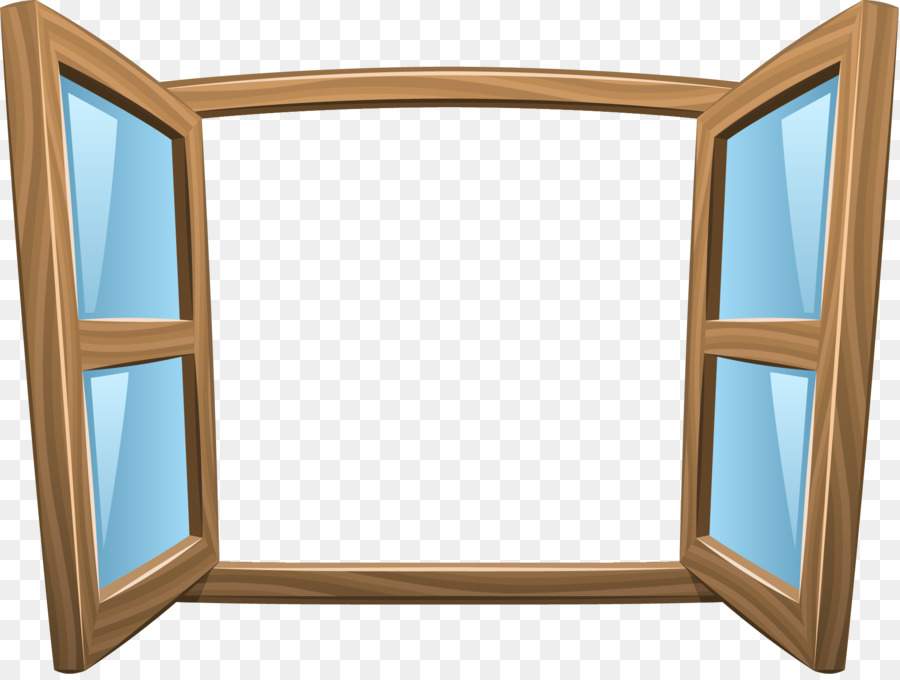 в случае с металлопластиковым окном, поставьте раму в режим «фронтальное проветривание», так как из этого режима маленький ребенок самостоятельно вряд ли сможет открыть окно;
нельзя надеяться на режим «микропроветривание» на металлопластиковых окнах - из этого режима окно легко открыть, даже случайно дернув за ручку;
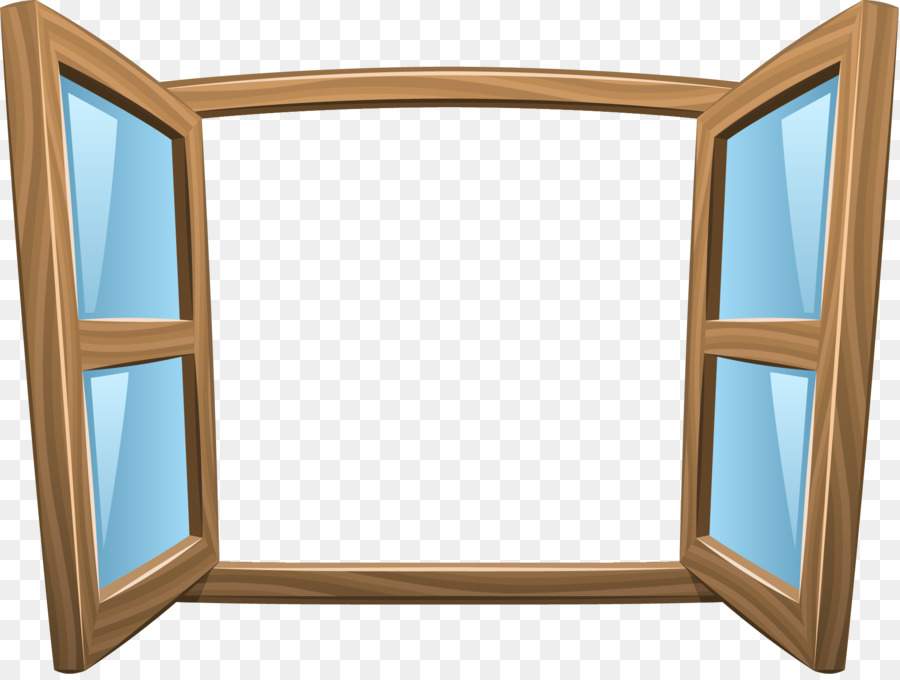 не пренебрегайте средствами детской защиты на окнах: металлопластиковые окна в доме, где есть ребенок, просто необходимо оборудовать специальными устройствами, блокирующими открывание окна;
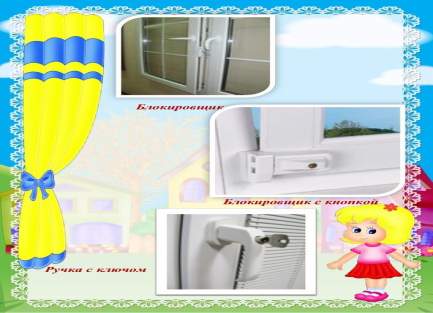 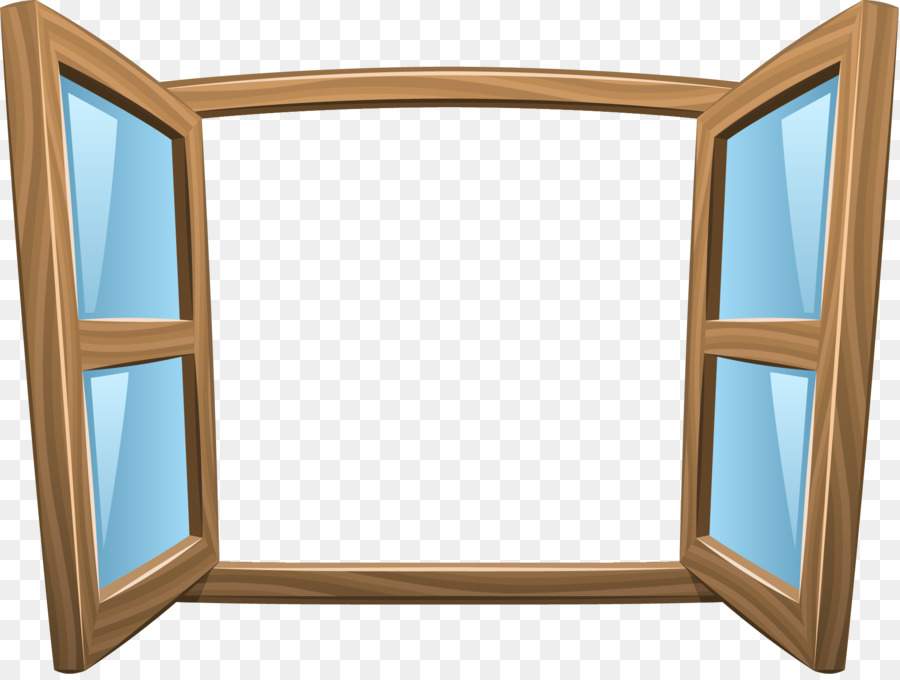 фурнитура окон и сами рамы должны быть исправны, чтобы предупредить их самопроизвольное или слишком легкое открывание ребенком;

тщательно подбирайте аксессуары на окна. В частности, средства солнце-защиты, такие как жалюзи и рулонные шторы должны быть без свисающих шнуров и цепочек. Ребенок может с их помощью взобраться на окно или за-путаться в них, тем самым спровоцировать удушье.
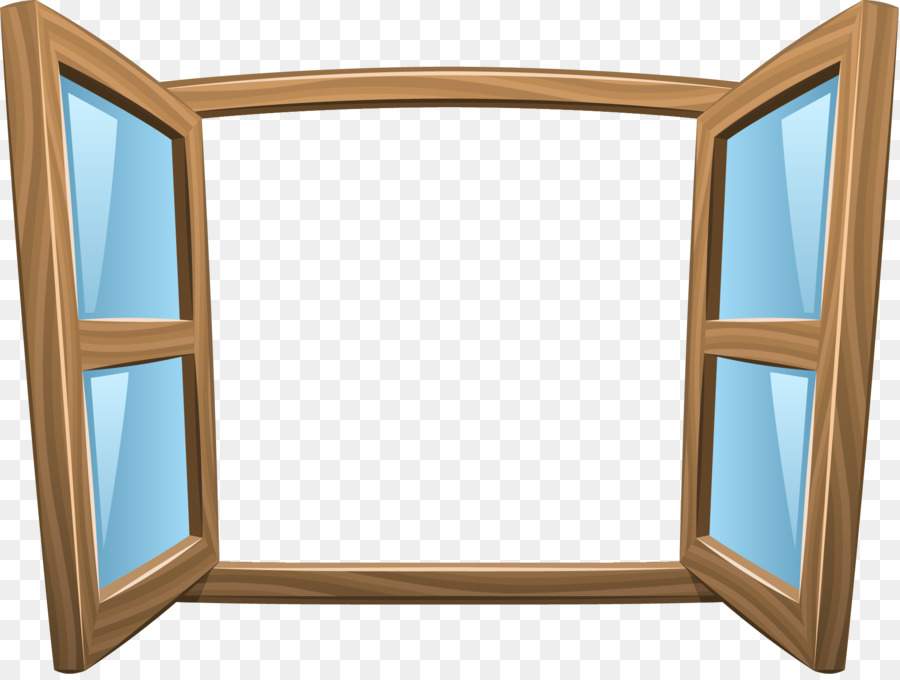 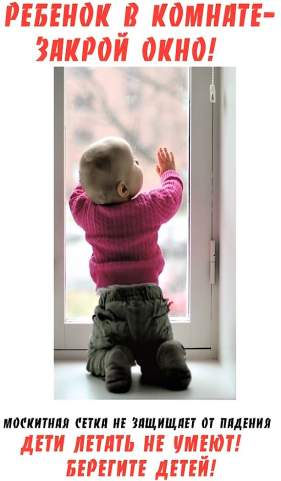 не используйте москитные сетки без соответствую-щей защиты окна. Ребенок видит не-кое препятствие впереди, уверенно упирается на него, и в результате может выпасть вместе с сеткой, которая не рассчитана на вес даже годовалого ребенка;
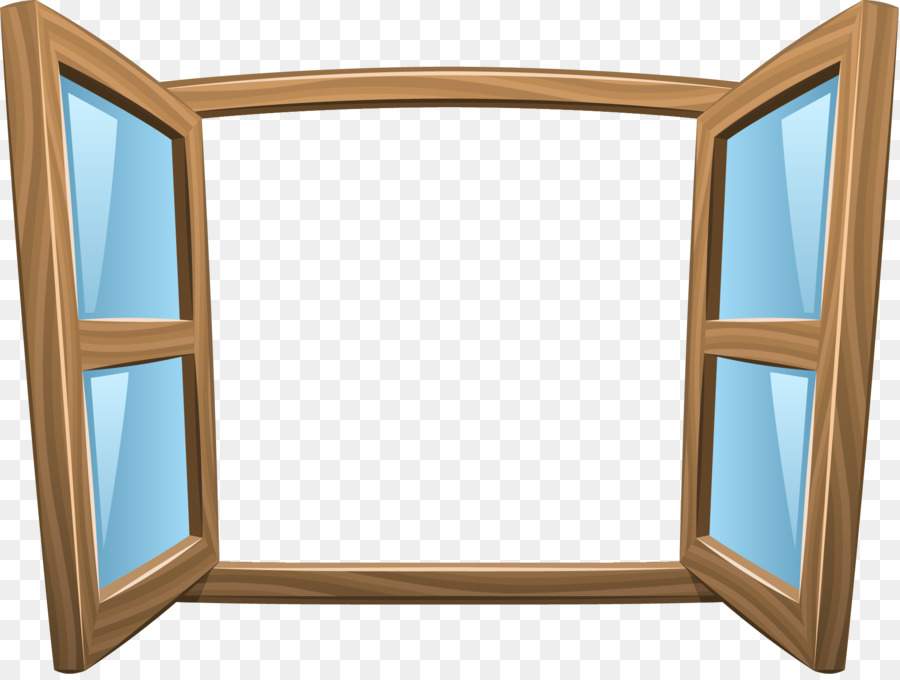 не ставьте мебель поблизости окон, чтобы ребенок не взобрался на подоконник;
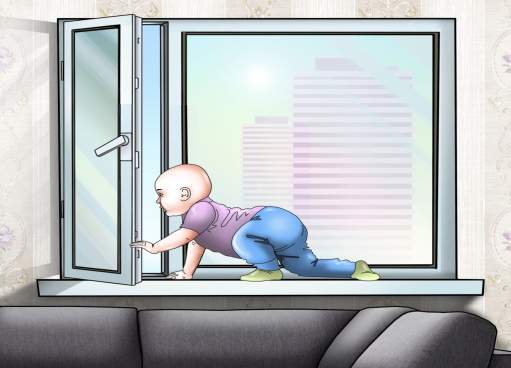 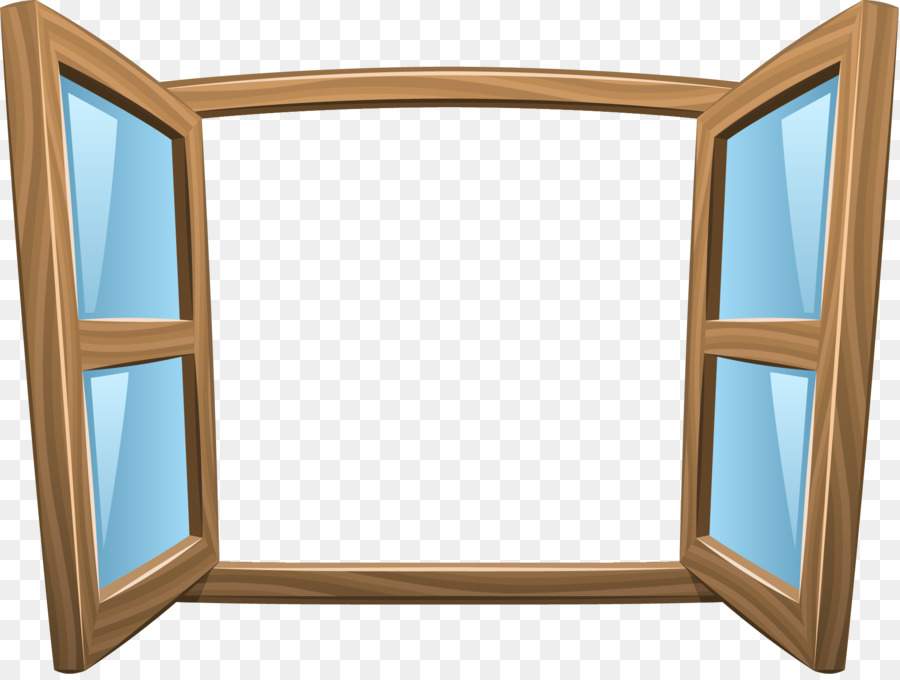 воспитывайте ребенка правильно: не ставьте его на подоконник, не поощряйте самостоятельного лазания туда, строго предупреждайте даже попытки таких «игр»;
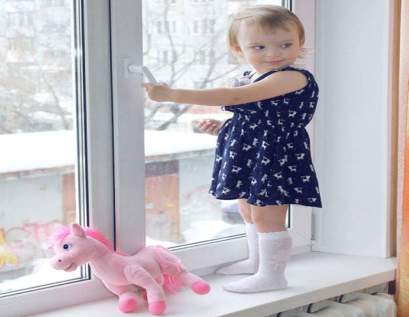 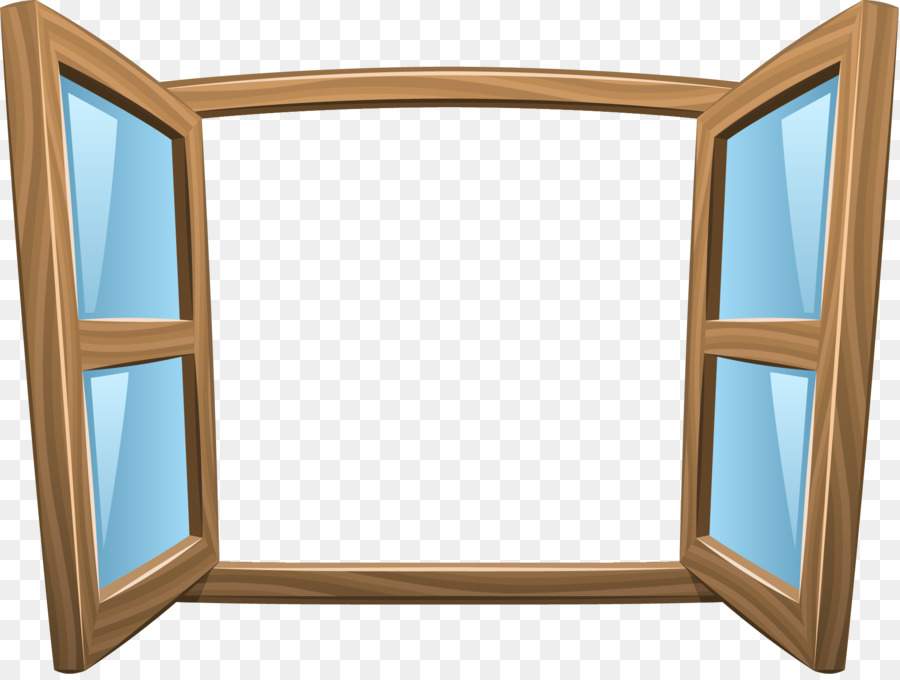 объясняйте ребенку опасность открытого окна из-за возможного падения.
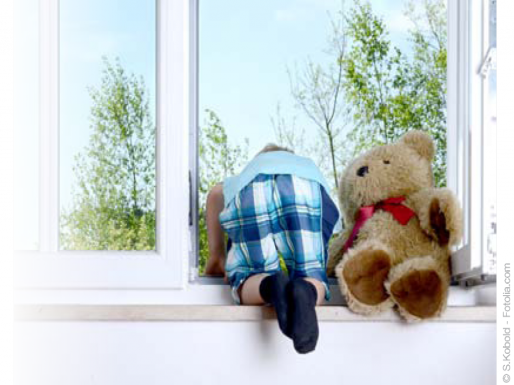 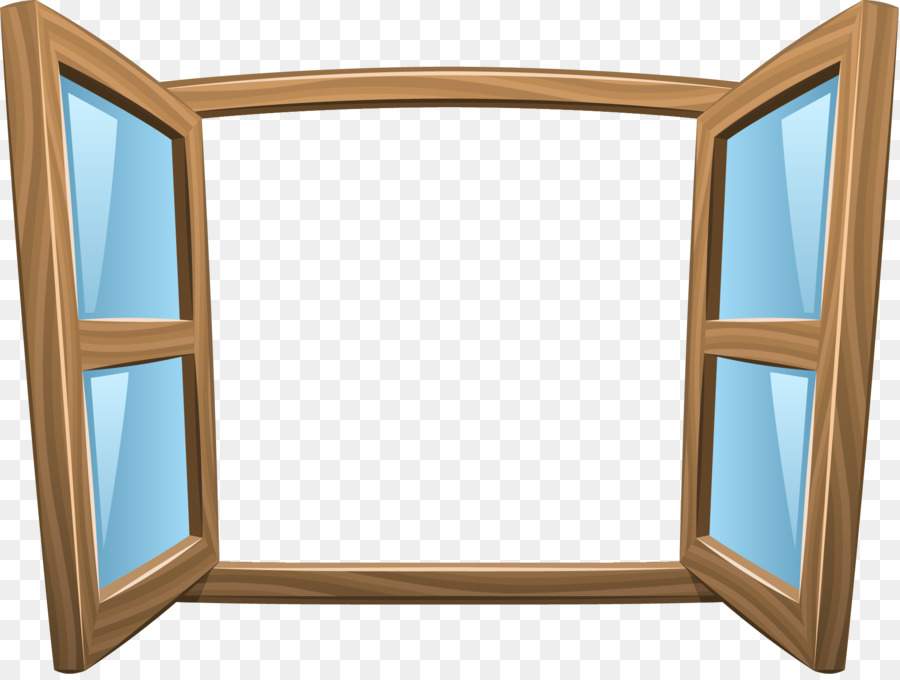 ПОМНИТЕ! Только бдительное отношение к своим собственным детям со стороны вас, родителей, поможет избежать беды!
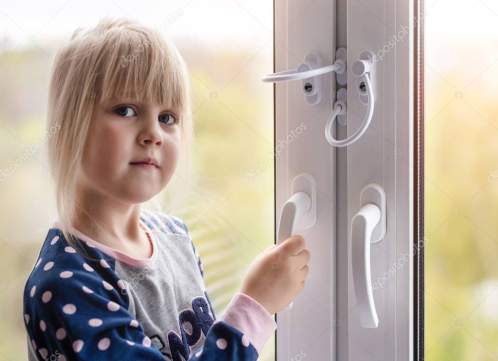 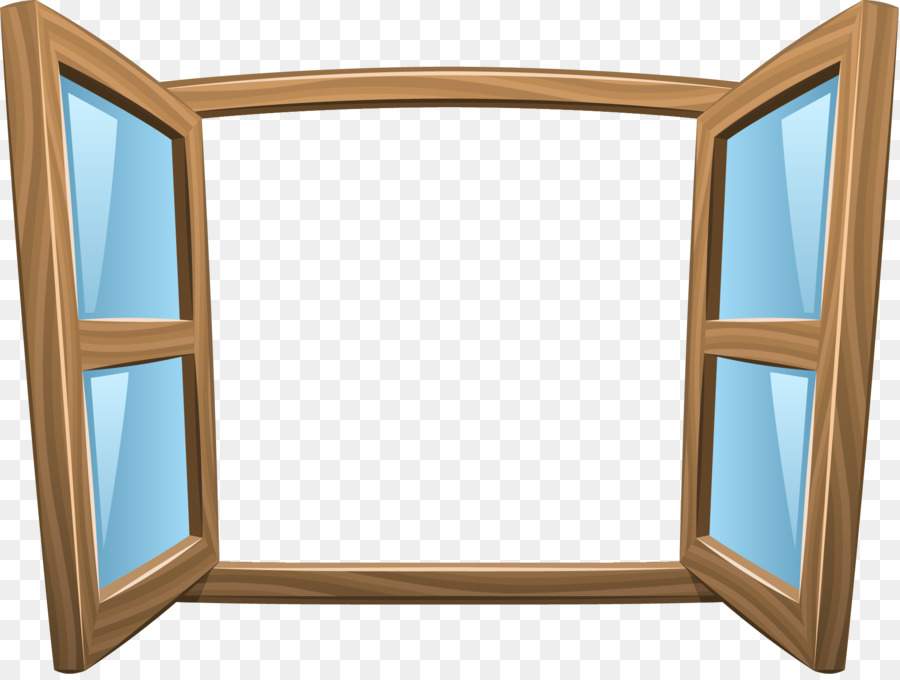 Проверьте прямо сейчас, где находятся ваши дети!
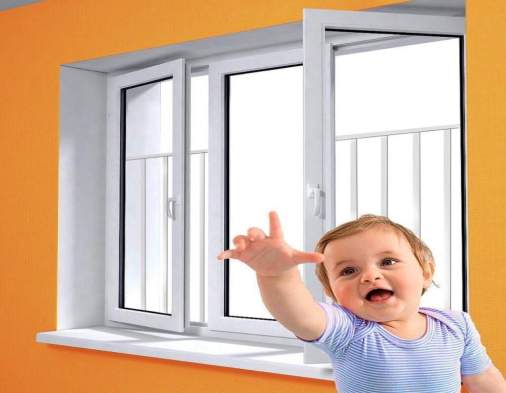 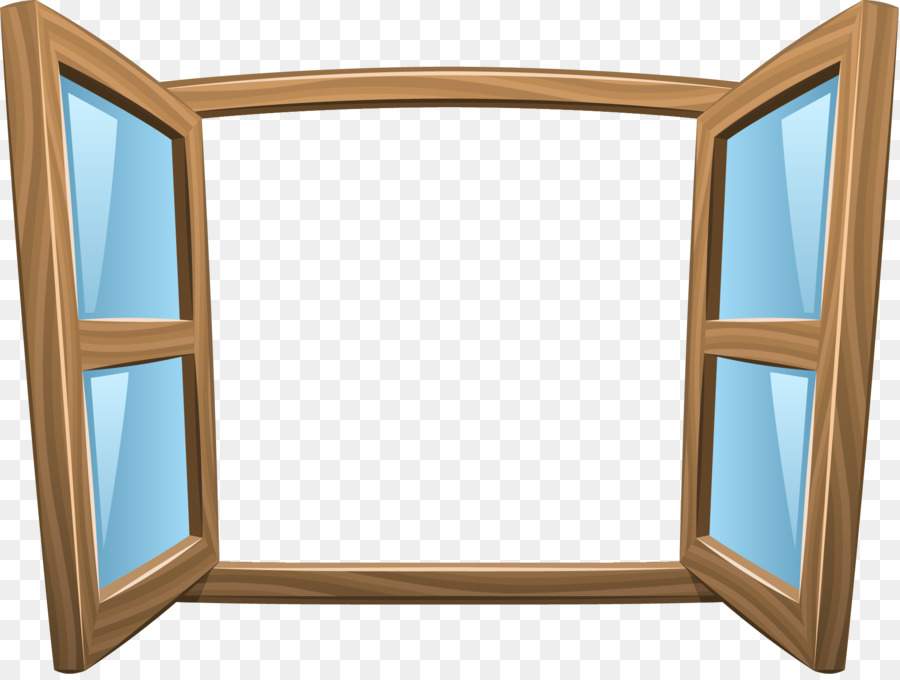 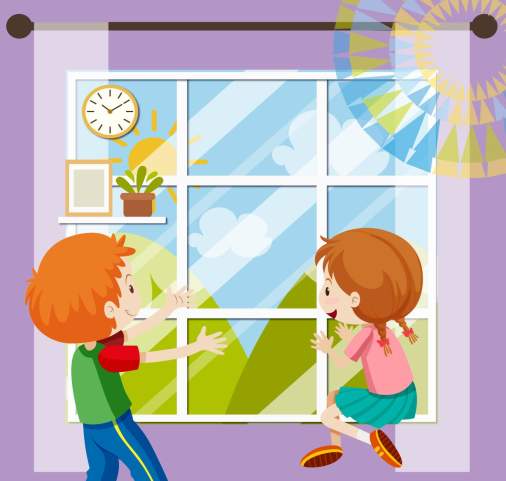 СПАСИБО ЗА ВНИМАНИЕ!!!